ALS 8.3.1 Upcoming Upgrades
Unattended screening
Kappa goniostat
Adjustable beam size 300 μm – 10 μm
Multilayers for rastering
ALS-U in 2022
“rastering” to find the crystal
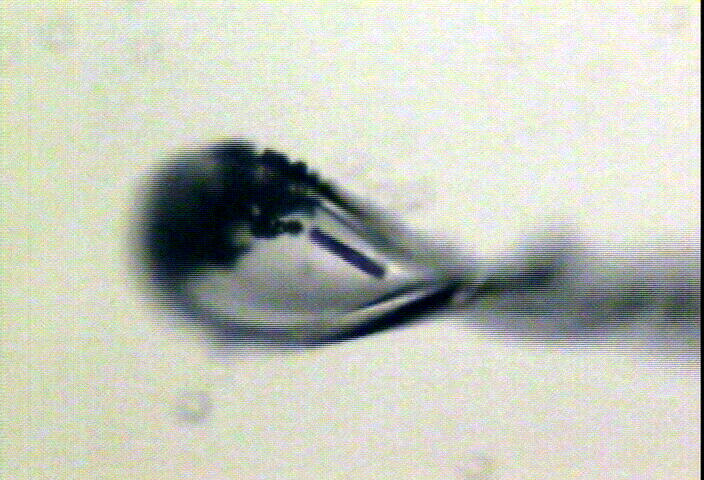 X-ray beam
ice
Membrane 
protein crystal
Why not just “raster” everything?
Rastering Needs:
Small beam
Very high flux
fast detector
Rapid image analysis
Small search area
Rastering is robust, but slow
Damage & diffraction = flux / area
  Gy/s = ph/s /2000 / um2

Example: flux= 1012 ph/s, 1 mm2 beam = 500 Gy/s 
100% sample life → 30 MGy / 500 Gy/s = 17 hours
  10% sample life →   3 MGy / 500 Gy/s = 1.7 hours
    1% sample life → 300 kGy / 500 Gy/s = 10 min
Holton (2009)."beginner's guide rad dam", J. Synch. Rad. 16, 133-142.
Rastering is robust, but slow
Damage & diffraction = flux / area
  Gy/s = ph/s /2000 / um2

Example: 10% life, 1 mm2 sample, flux= 1012 ph/s
10x10 μm beam:  0.6 s
100x100 μm beam:  60s x 10x10 shots   =
x 100x100 shots =
1.7 hours
1.7 hours
1% life → 10 min
1% life & 1013 ph/s → 1 min
Holton (2009)."beginner's guide rad dam", J. Synch. Rad. 16, 133-142.
Rastering is robust, but slow
Damage & diffraction = flux / area
 time/mm2 is fixed by flux

Example: ALS 8.3.1 – 200 kGy/s = 15 s for 10% lifedose
              50 μm hole:     20x20 shots   =   210 s/mm2
              30 μm hole:     33x33 shots   =   320 s/mm2
              10 μm hole:   100x100 shots = 2730 s/mm2
              10 μm hole + multilayer:               70 s/mm2
Holton (2009)."beginner's guide rad dam", J. Synch. Rad. 16, 133-142.
Rastering is robust, but slow
Damage & diffraction = flux / area
 time/mm2 is fixed by flux

Example: ALS 8.3.1 – 200 kGy/s ; 1% lifedose
              50 μm hole:     20x20 shots   =   21 s/mm2
              30 μm hole:     33x33 shots   =   32 s/mm2
              10 μm hole:   100x100 shots = 273 s/mm2
              10 μm hole + multilayer:               7 s/mm2
Holton (2009)."beginner's guide rad dam", J. Synch. Rad. 16, 133-142.
Rastering is robust, but slow
Damage & diffraction = flux / area
 time/mm2 is fixed by flux

Example: ALS 8.3.1 – 200 kGy/s ; 1% lifedose
              50 μm hole:     20x20 shots   =   21 s/mm2 20 Hz
              30 μm hole:     33x33 shots   =   32 s/mm2 35 Hz
              10 μm hole:   100x100 shots = 273 s/mm2 37 Hz
              10 μm hole + multilayer:               7 s/mm2 2 kHz
Holton (2009)."beginner's guide rad dam", J. Synch. Rad. 16, 133-142.
Low cost, portable rastering solution
Collaboration:  8.3.1 and MBC beamlines
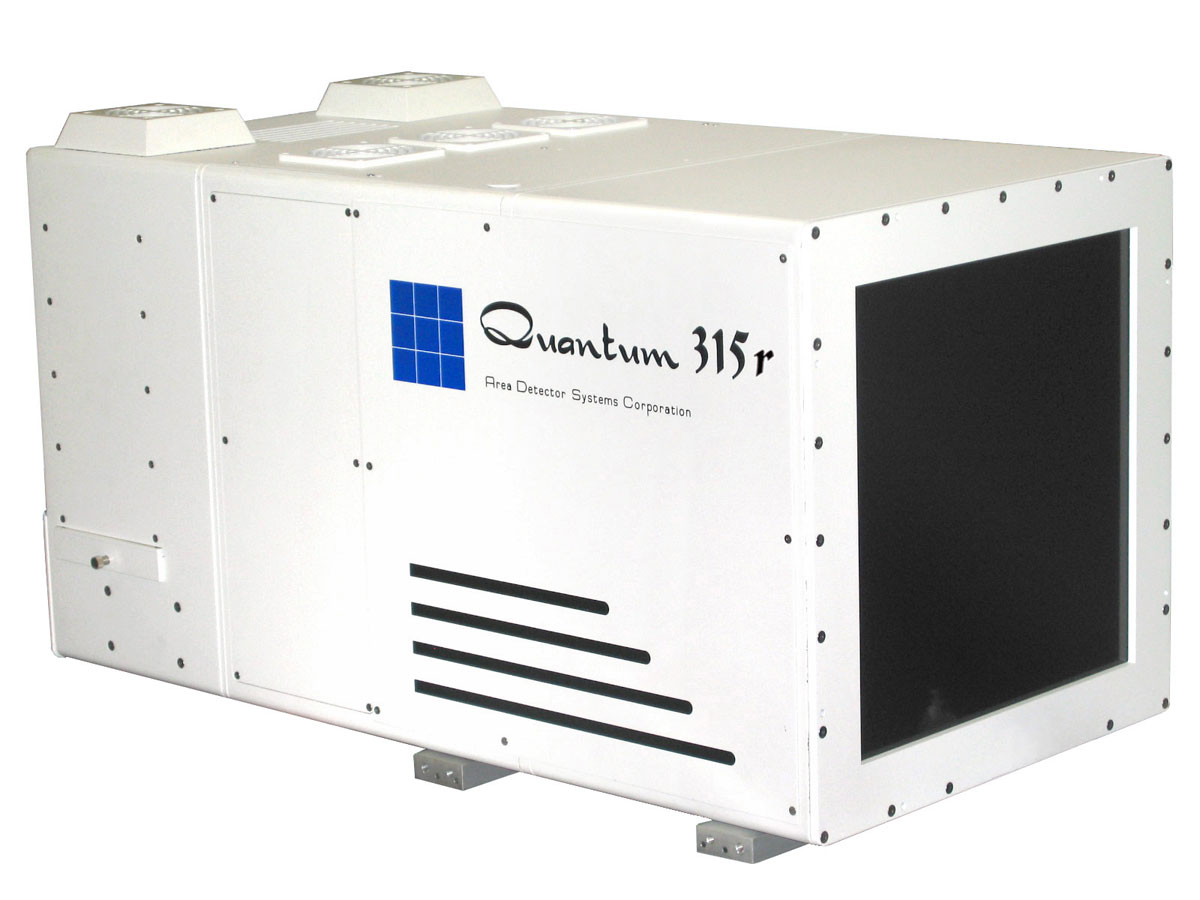 Existing
Retractable
Front cover
Sample crystal
In cryo-loop
(not to scale)
New
 CMOS detector
($70,000)
20 frames/s
photon/noise = 2
Existing MX detector
0.4 frames/s
Photon/noise = 0.4
http://researchdetectors.com/cmos_1m.html
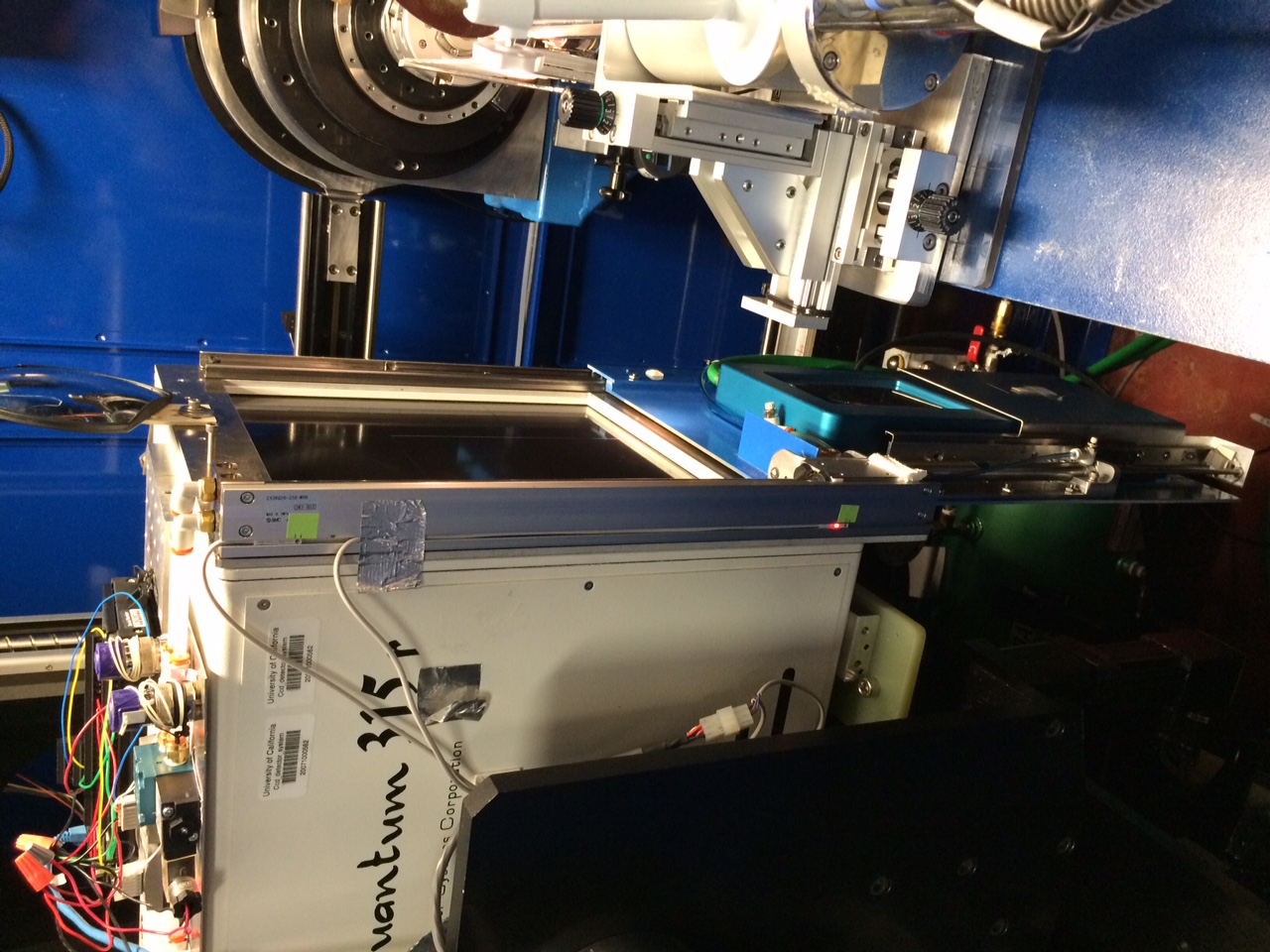 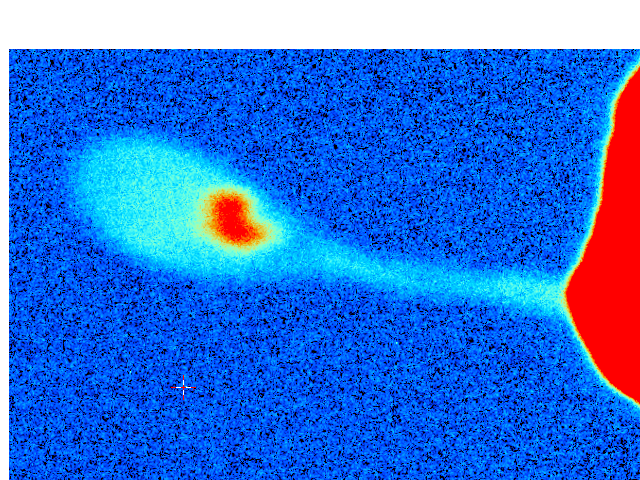 Cone-Beam Online X-ray
Absorption Radiography
(CBOXAR)
3%
2%
1%
0
Cu foil
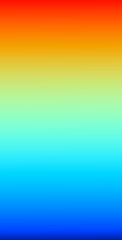 MX
area 
detector
beam center
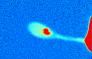 crystal in loop
X-ray excited
fluorescent
X-ray source
x-ray beam
Cone-Beam Online X-ray Absorption Radiograph(CBOXAR)
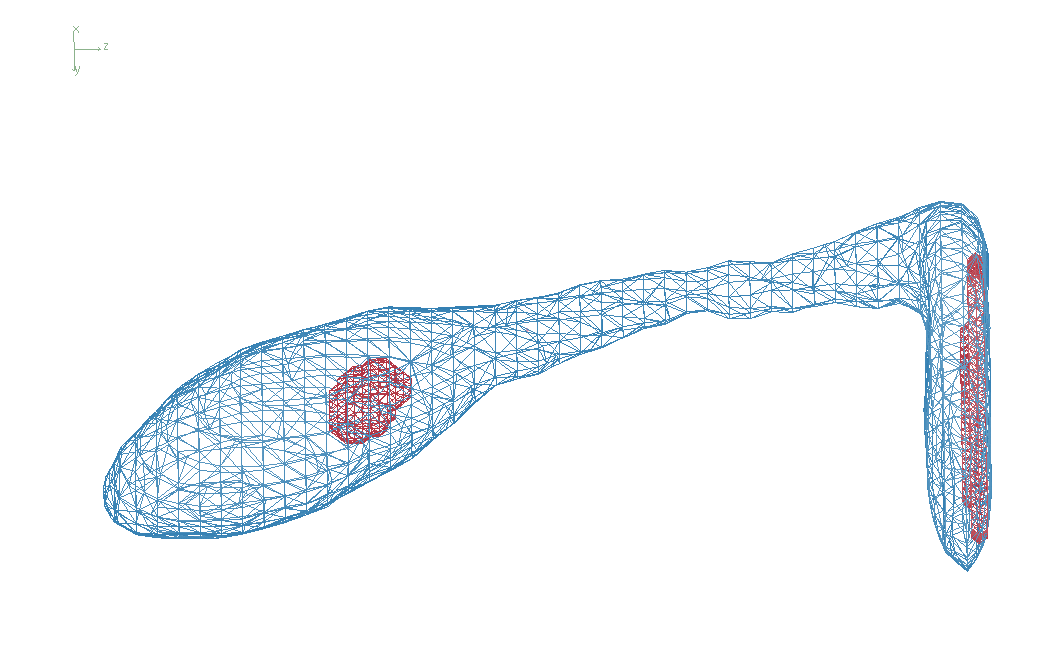 Contrast of 90% solvent
protein xtal in pure water: 0.2%
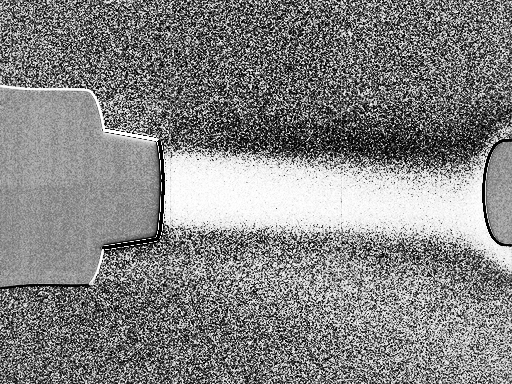 0.2% high
average
0.2% low
Cryo-jet
nozzle
cold gas
Goniometer
magnet
Zero-parallax simplifies alignment
Styrofoam™ backlight
backstop
prism
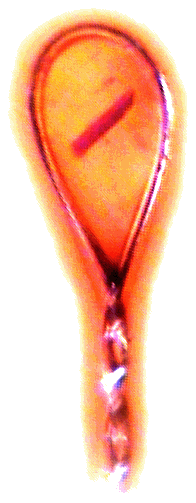 pinhole
microscope
Zero-parallax simplifies alignment
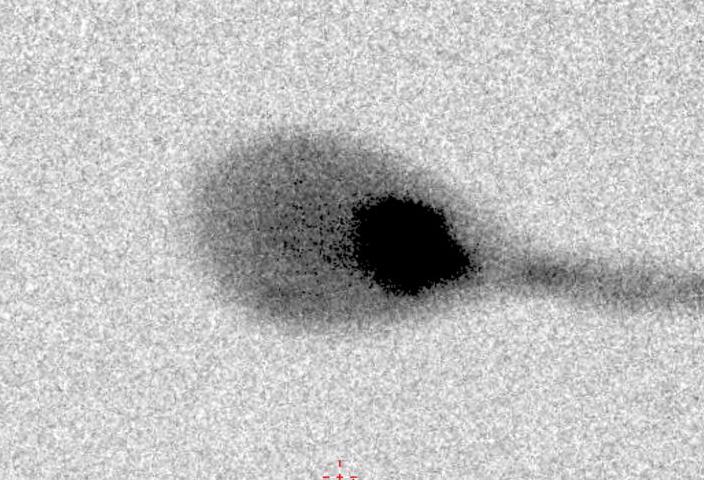 X-ray
Zero-parallax simplifies alignment
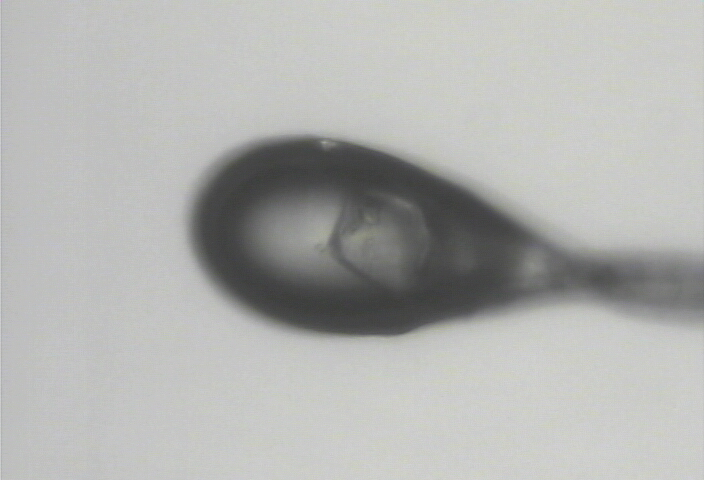 visible light
Automatic and Unattended Optical Re-Alignment (AUORA)
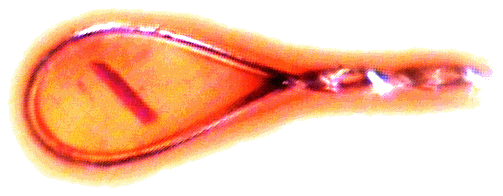 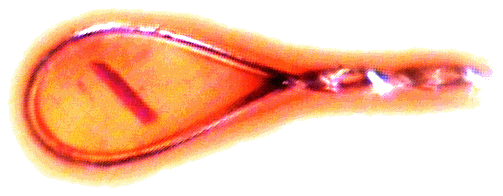 beamline
microscope
reference
image
Automatic and Unattended Optical Re-Alignment (AUORA)
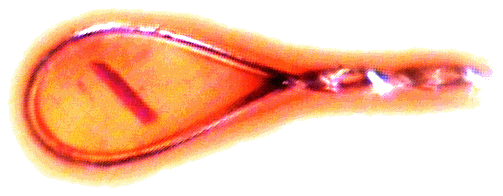 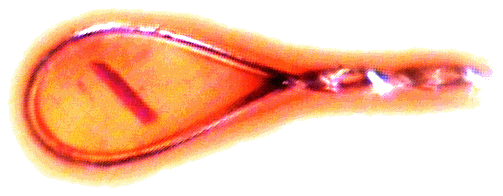 search
Automatic and Unattended Optical Re-Alignment (AUORA)
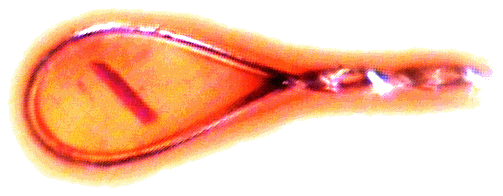 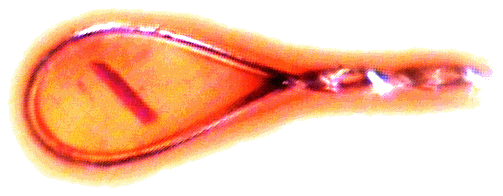 search
Automatic and Unattended Optical Re-Alignment (AUORA)
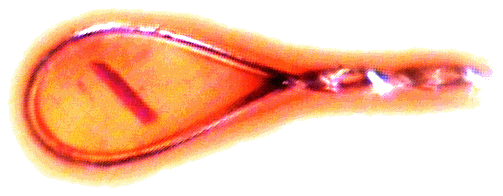 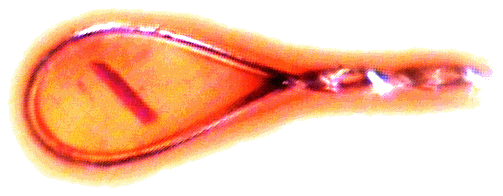 search
Automatic and Unattended Optical Re-Alignment (AUORA)
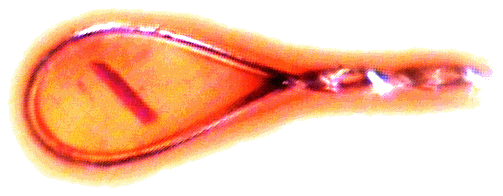 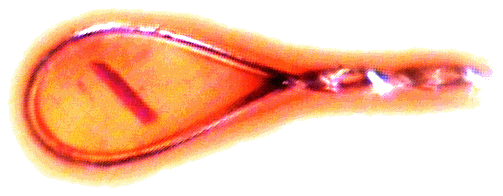 search
Automatic and Unattended Optical Re-Alignment (AUORA)
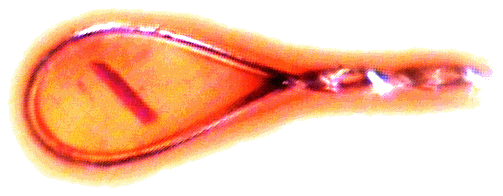 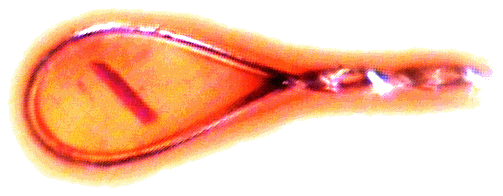 search
Automatic and Unattended Optical Re-Alignment (AUORA)
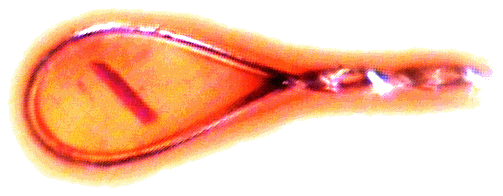 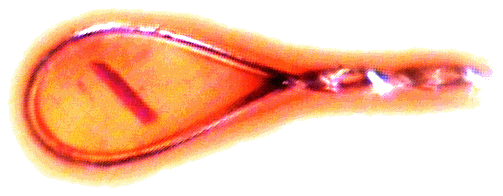 match
Automatic and Unattended Optical Re-Alignment (AUORA)
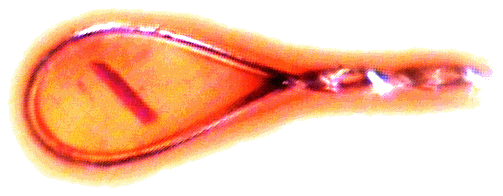 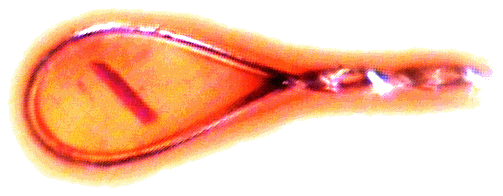 move
Automatic and Unattended Optical Re-Alignment (AUORA)
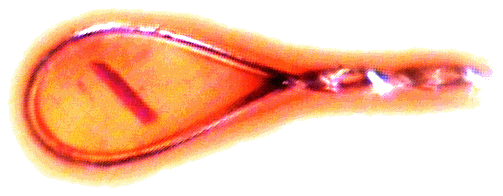 aligned
4.5 s  Acquire 360°
3.0 s  Algorithm
5.0 s  Motor moves
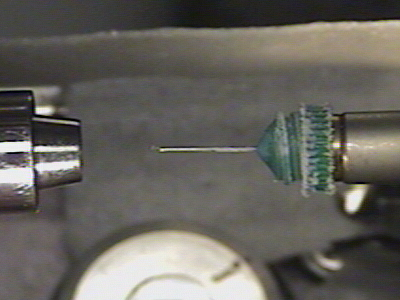 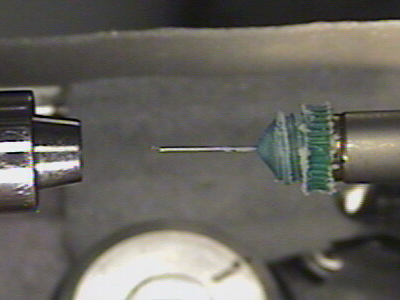 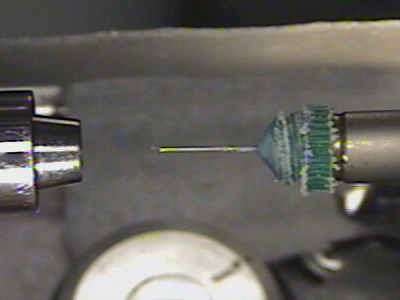 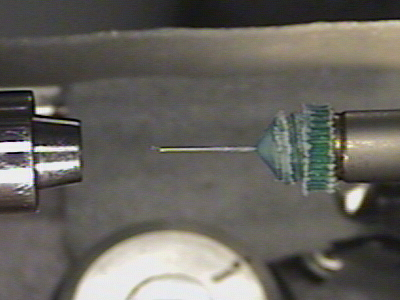 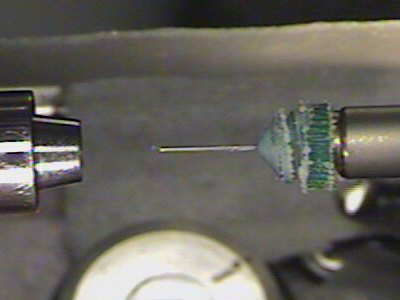 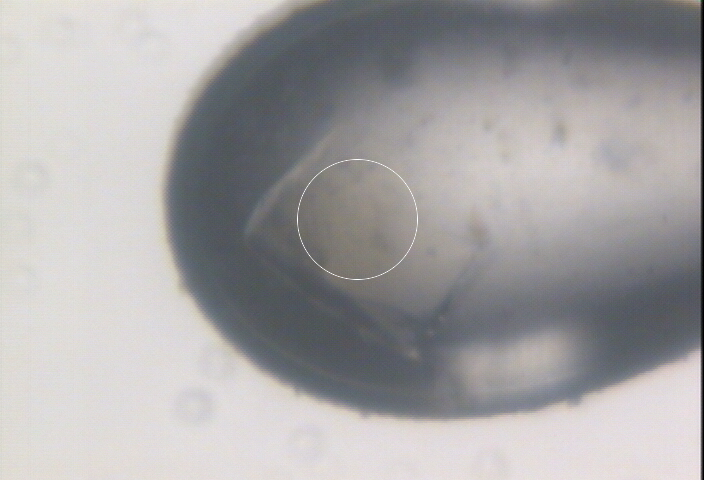 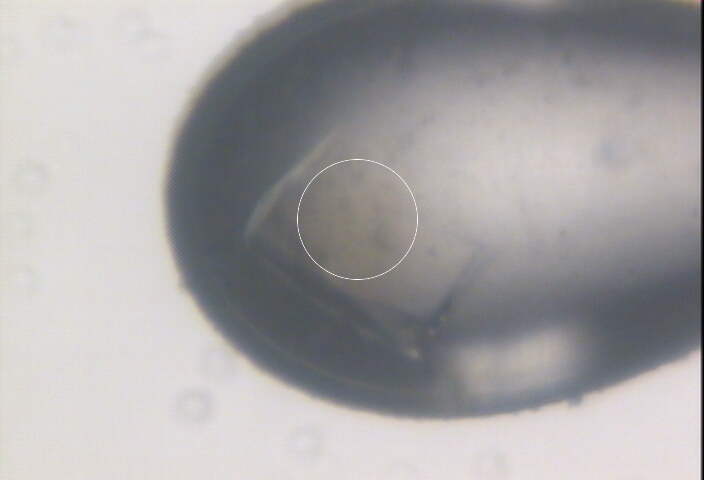 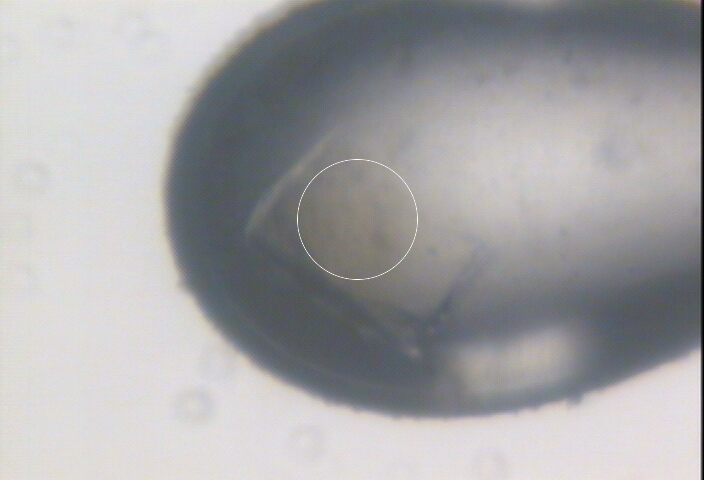 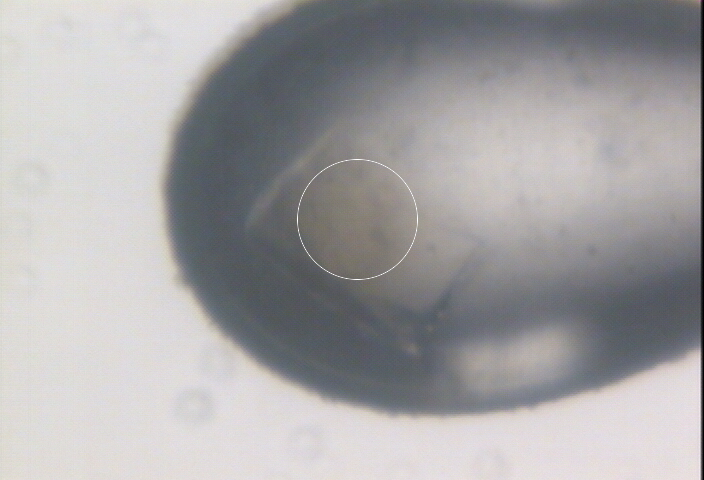 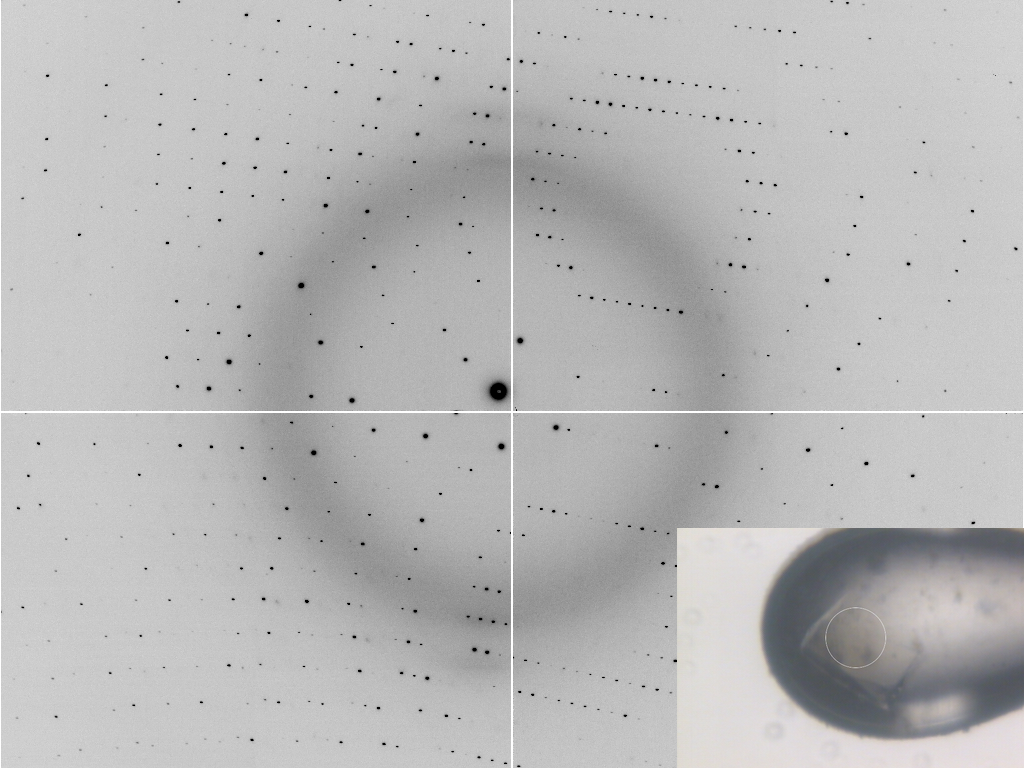 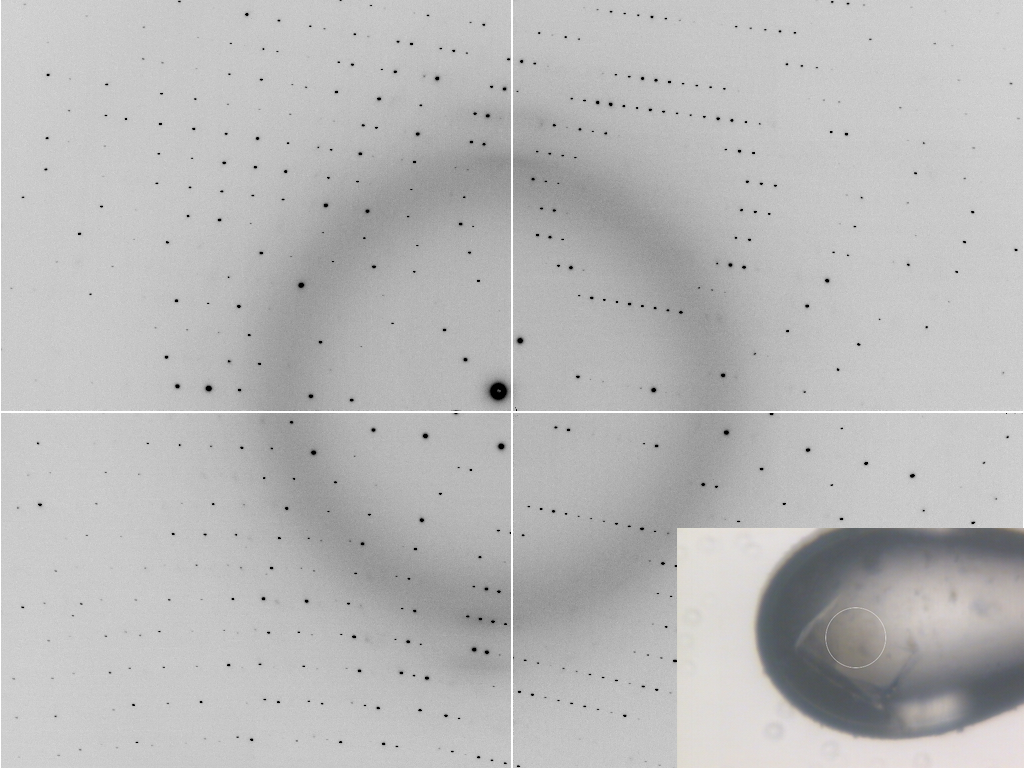 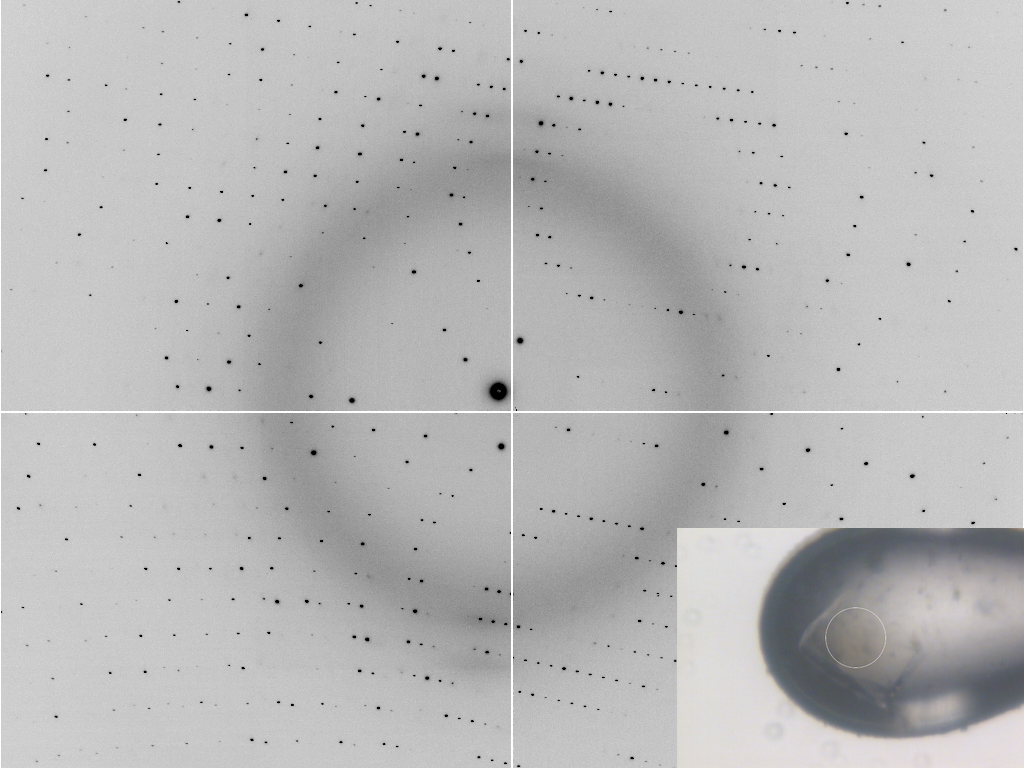 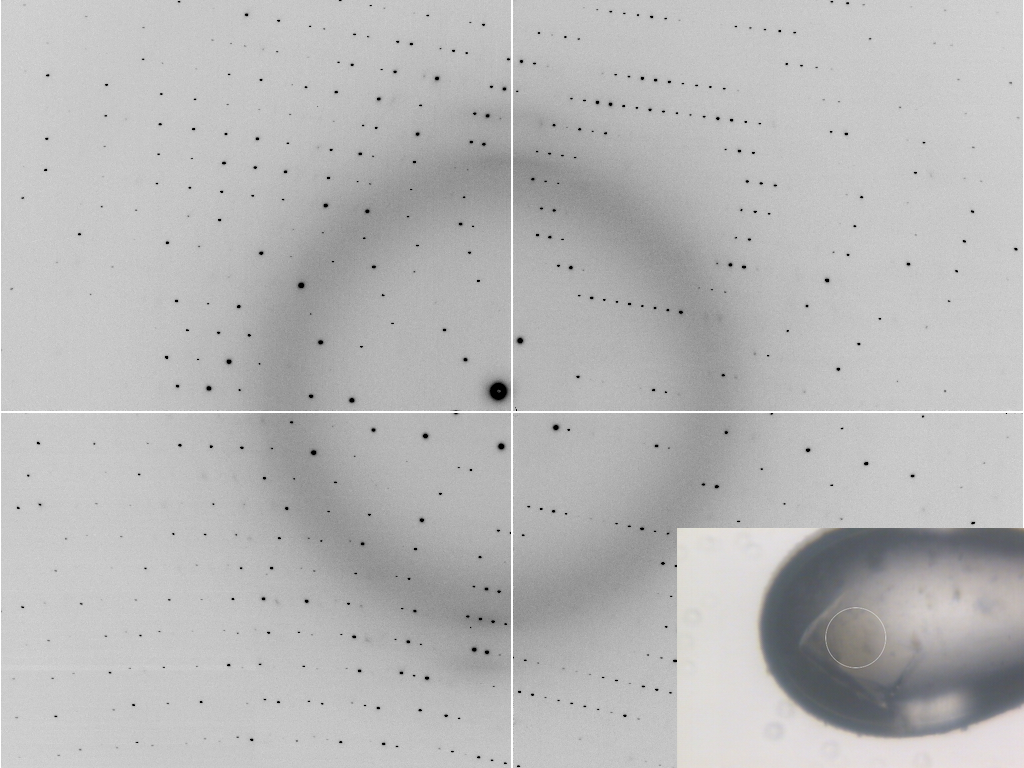 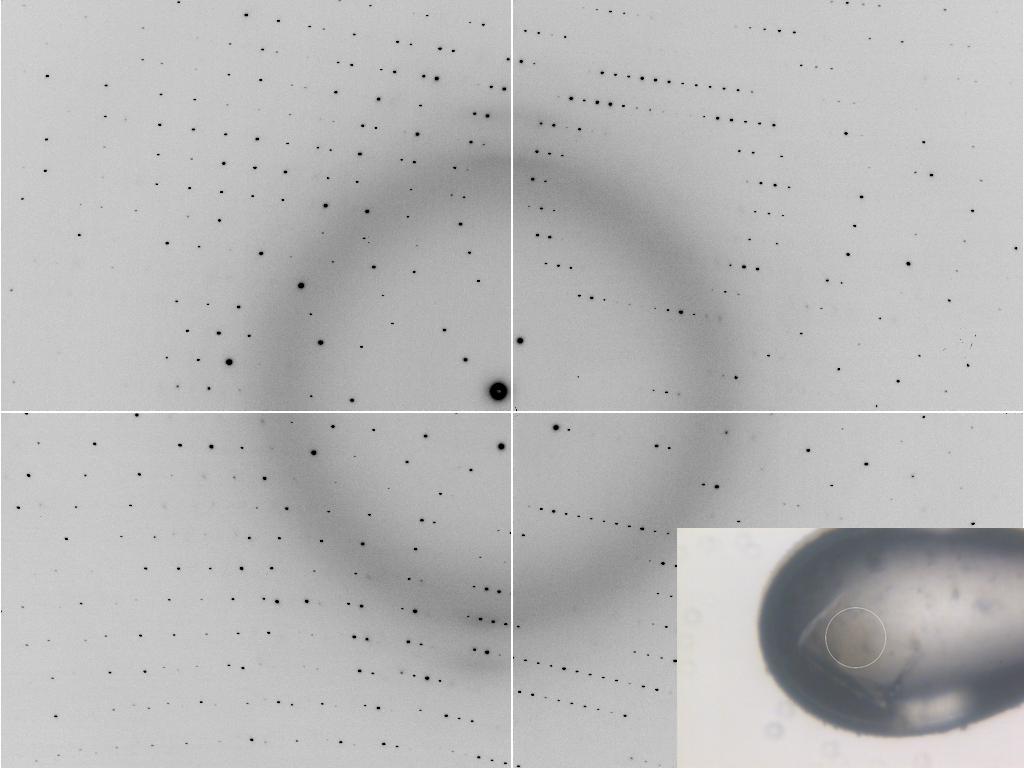 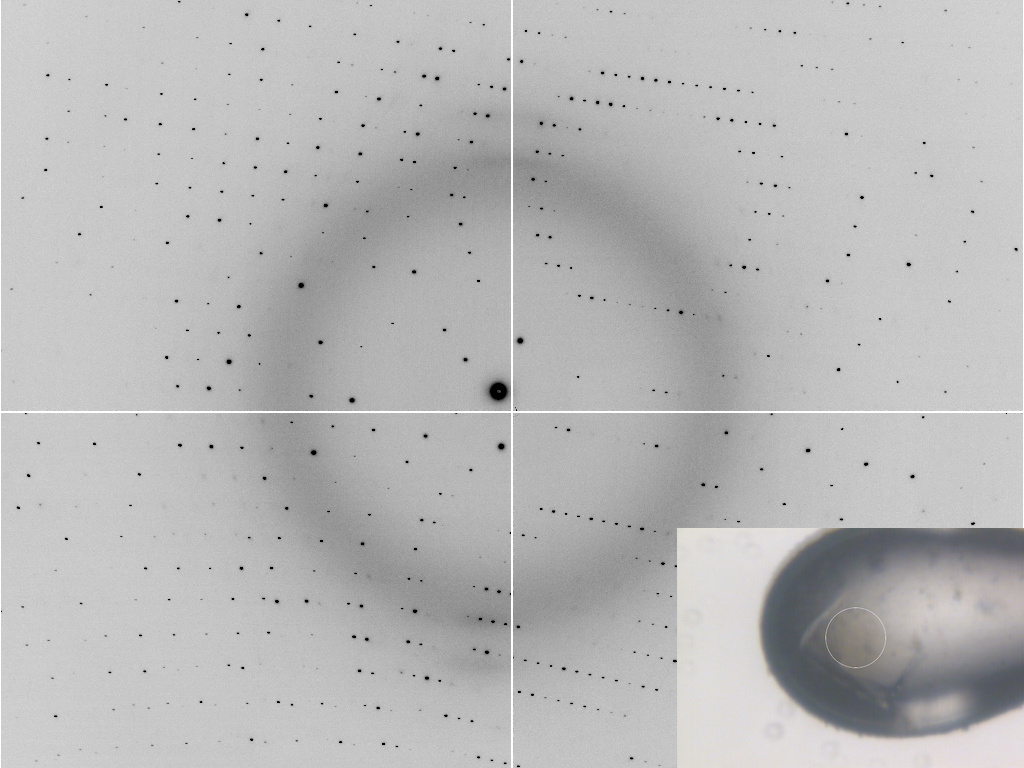 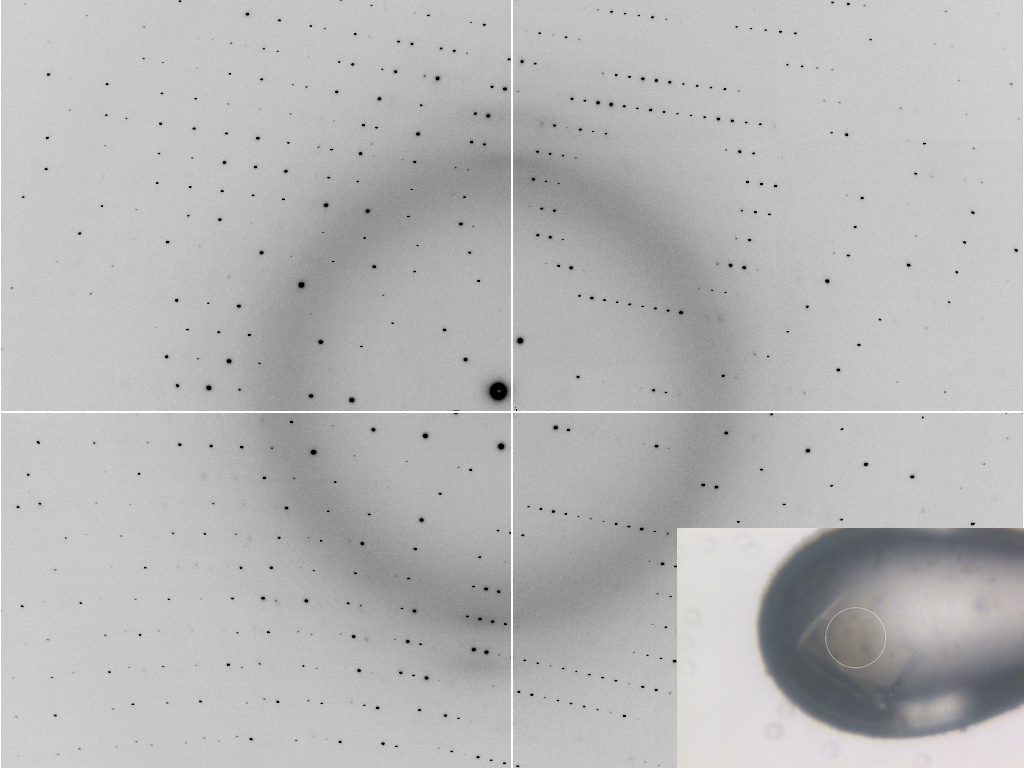 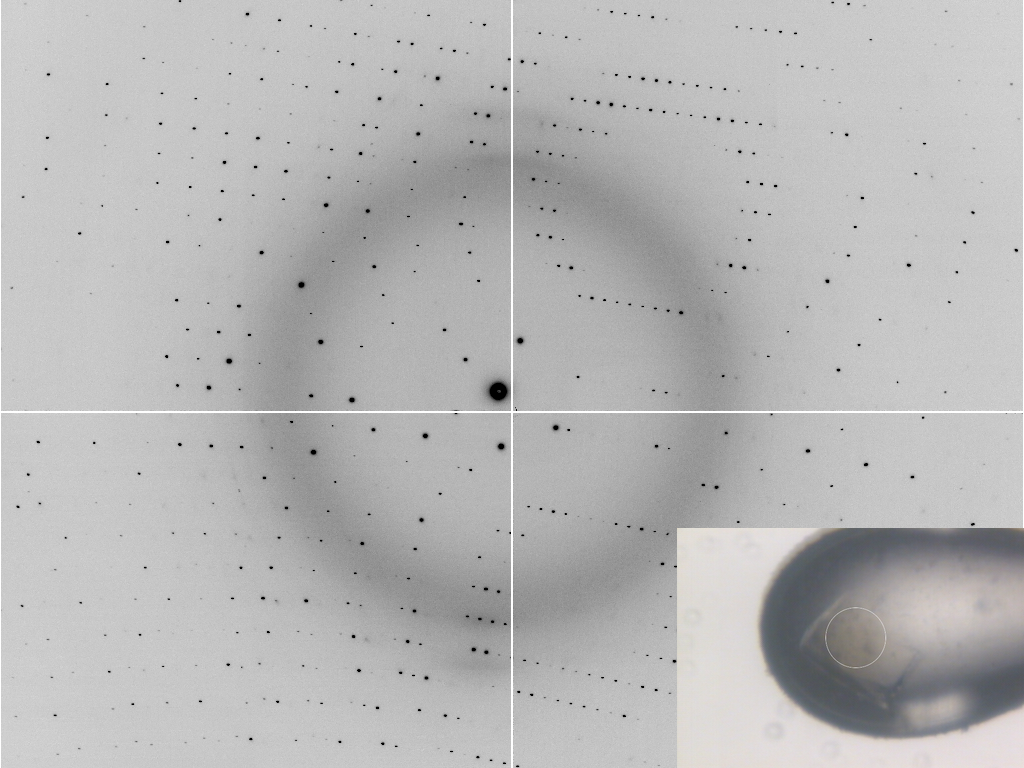 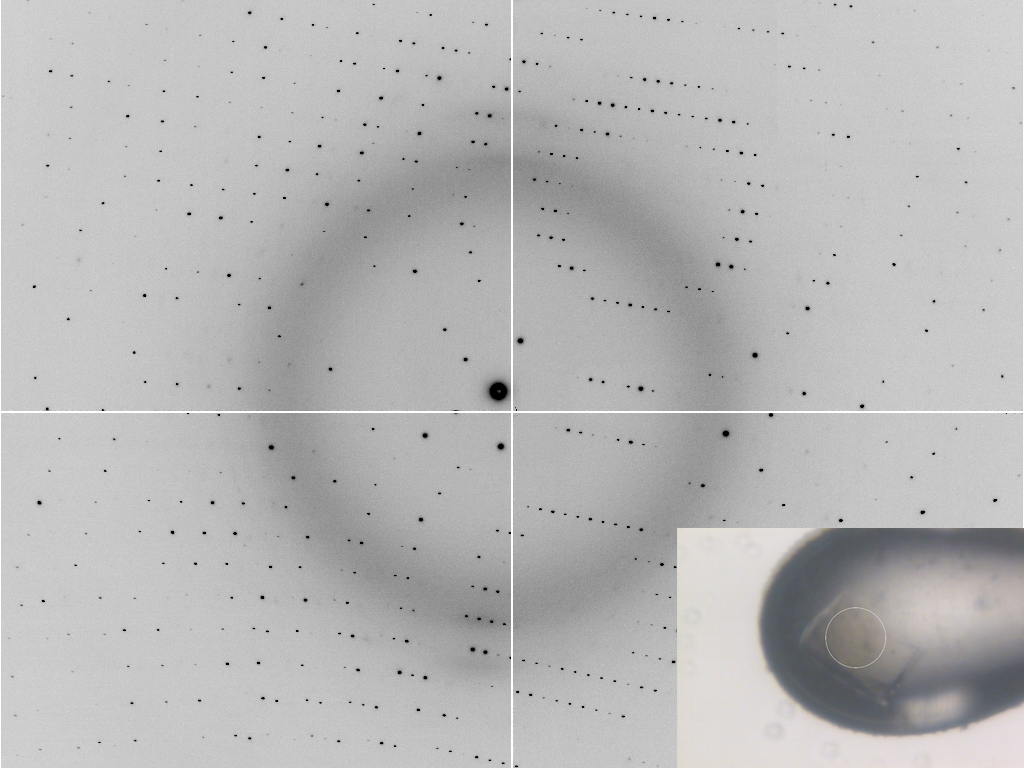 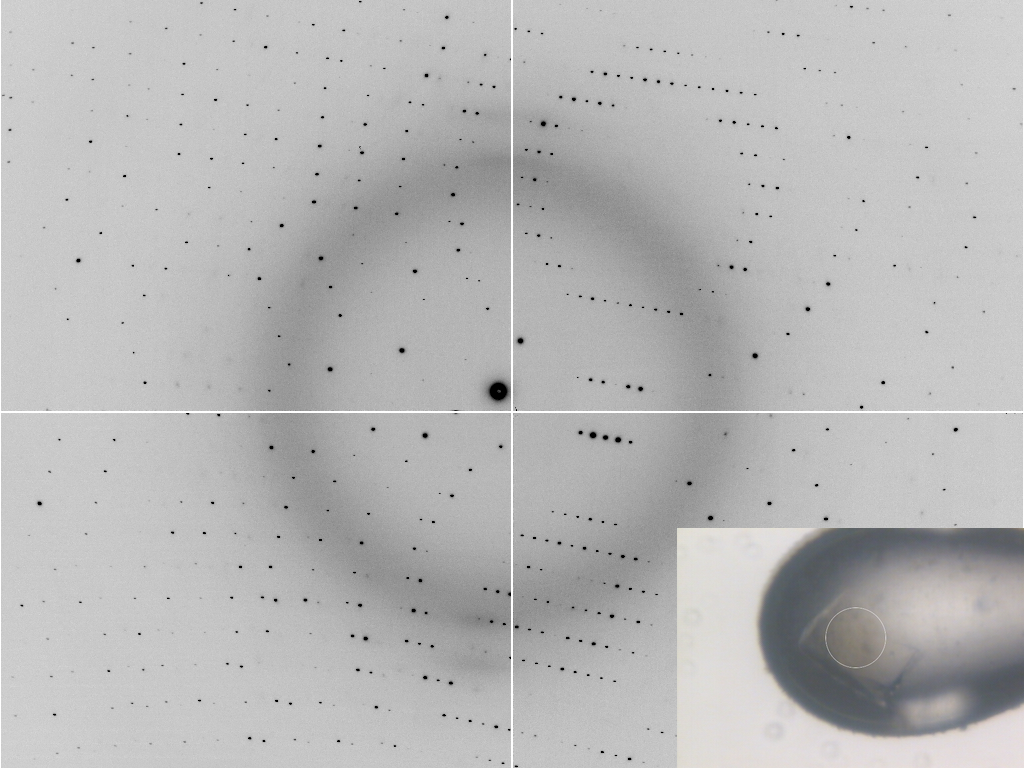 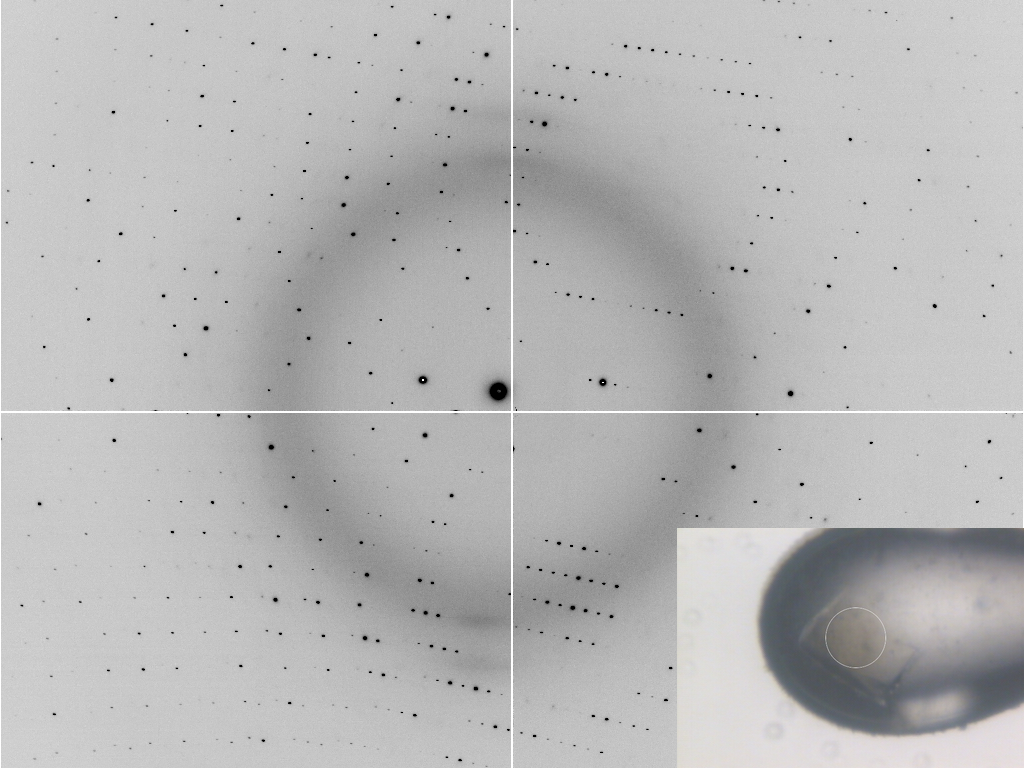 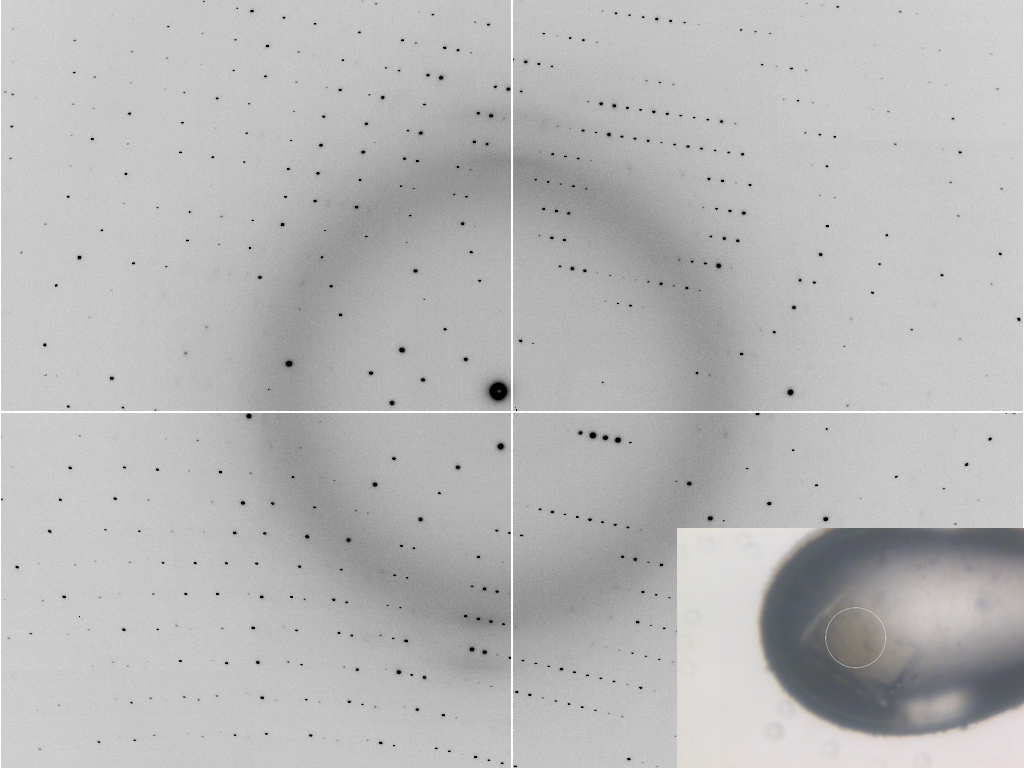 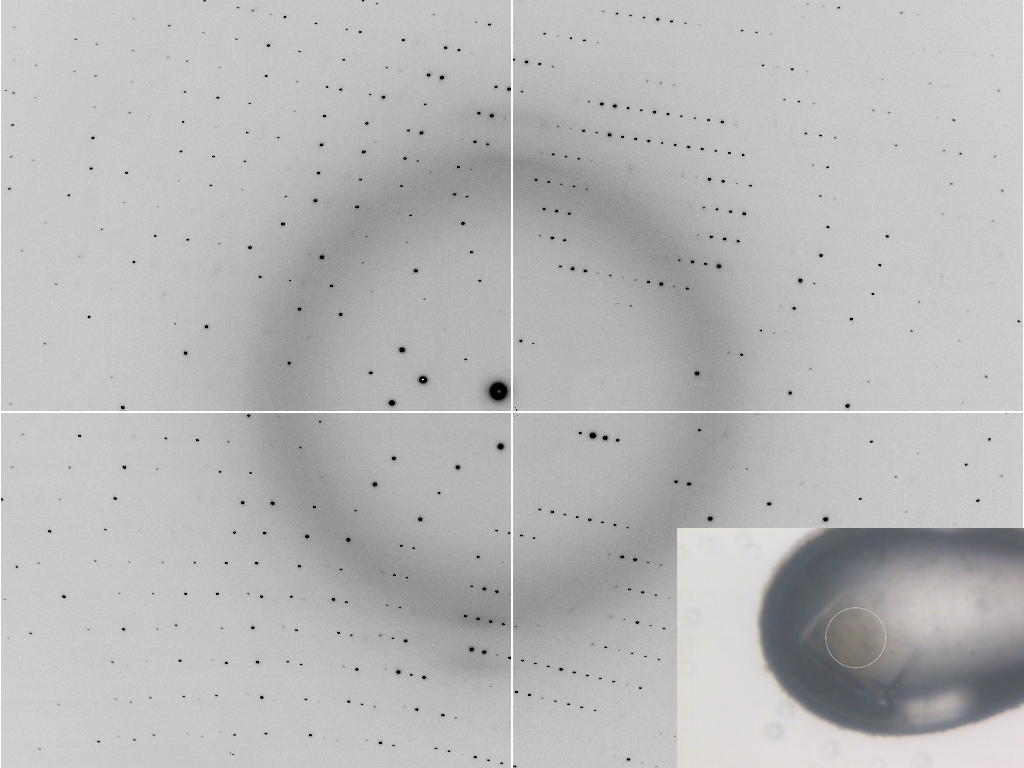 Automatic and Unattended Optical Re-Alignment (AUORA)
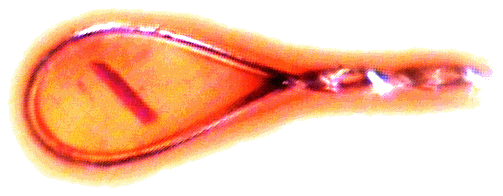 ~12 s  mount→shutter  Accuracy:  ~2 pix  ~1-2 °
ALS 8.3.1 Upcoming Upgrades
Unattended screening
Kappa goniostat
Adjustable beam size 300 μm – 10 μm
Multilayers for rastering
ALS-U in 2022
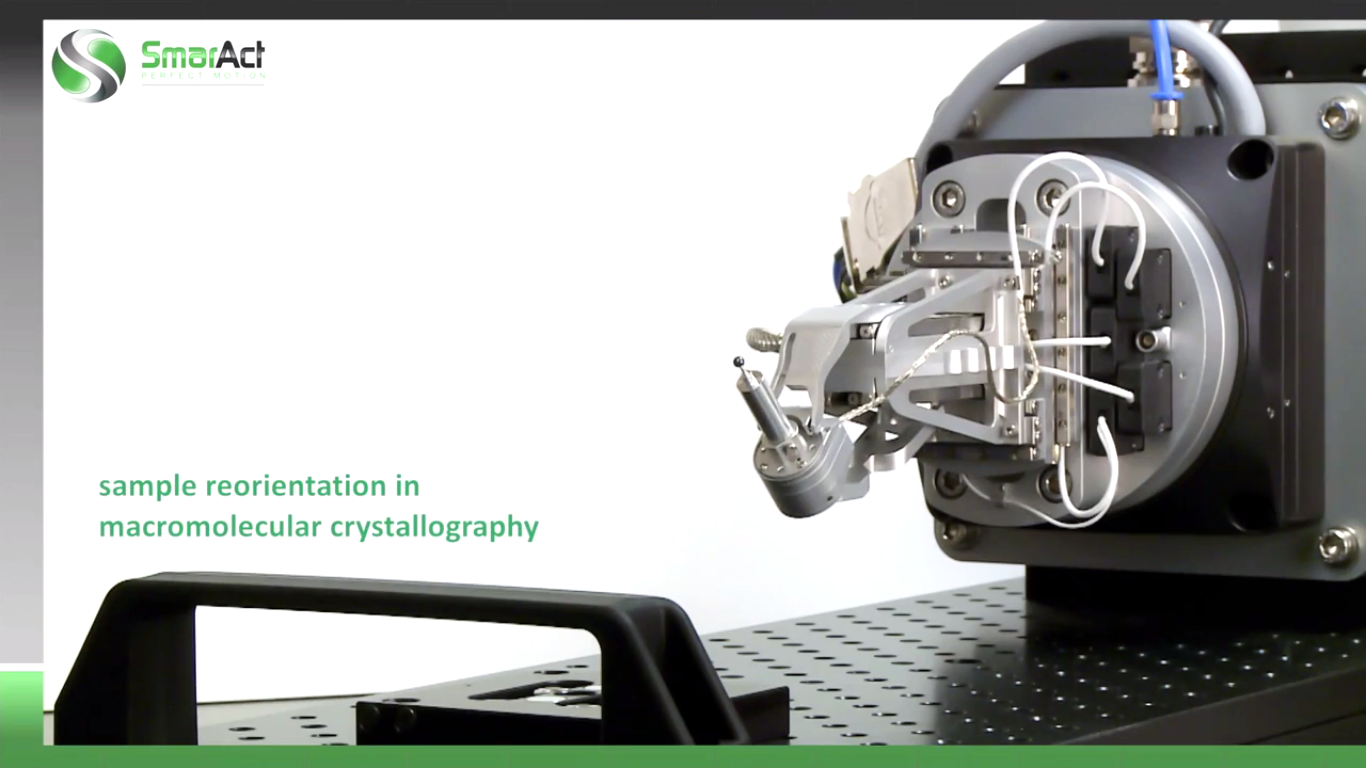 SmarAct’s
“SmarGon”
Commercialized
PRIGo
ALS 8.3.1 Upcoming Upgrades
Unattended screening
Kappa goniostat
Adjustable beam size 300 μm – 10 μm
Multilayers for rastering
ALS-U in 2022
“8-shooter” adjustable beam size
rotary 
pinholes:
300
100
75
50
30
25
10
“small”
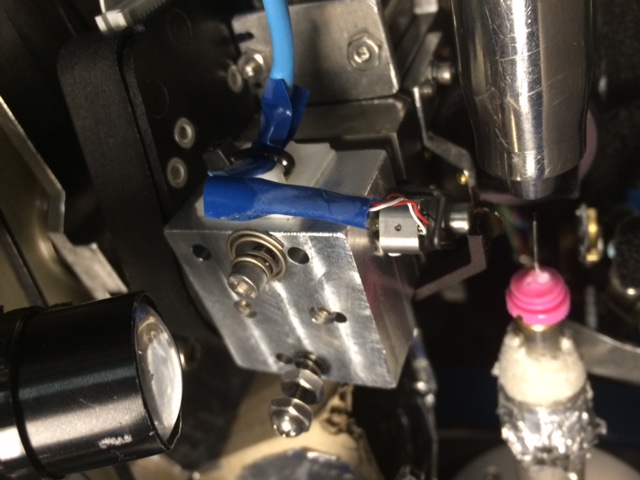 Resolution (Å)
too big
too small
just right
X-ray beam size (μm)
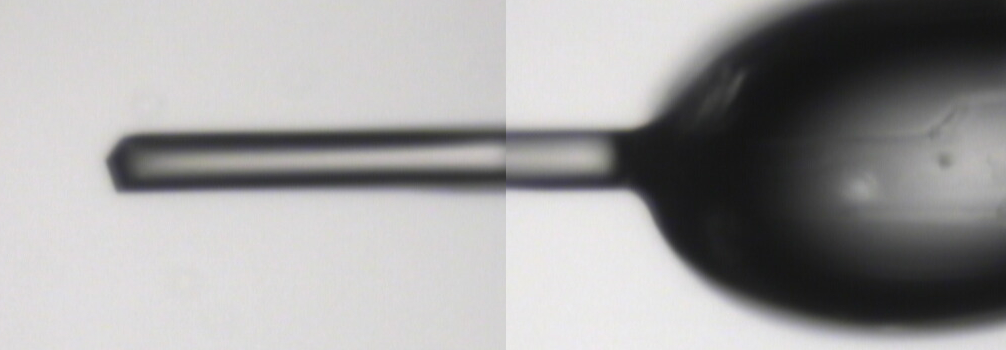 ~0 MGy
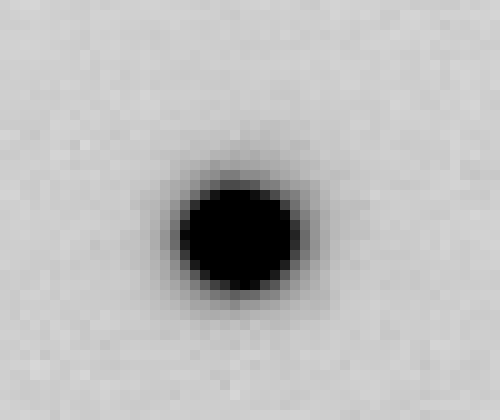 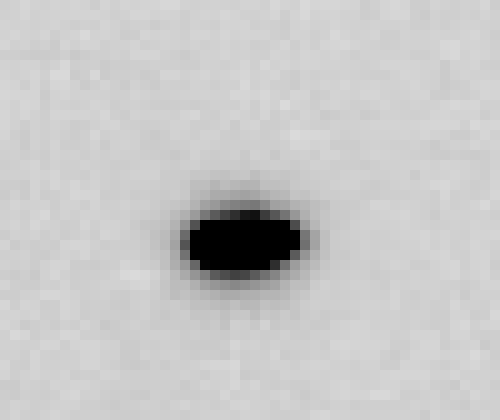 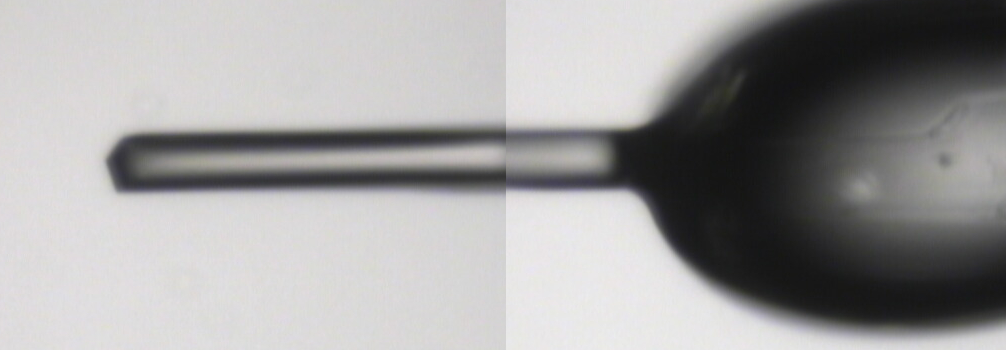 5 MGy
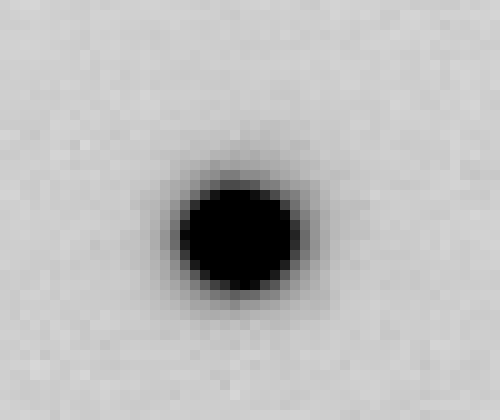 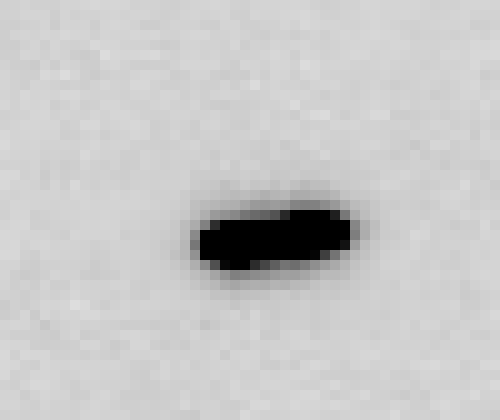 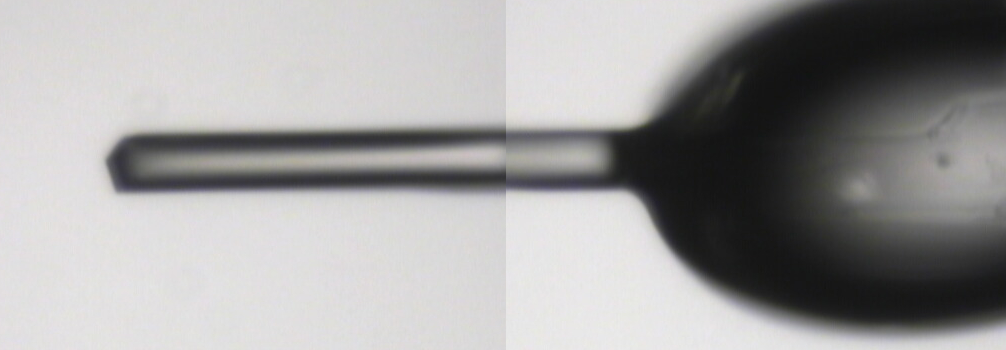 11 MGy
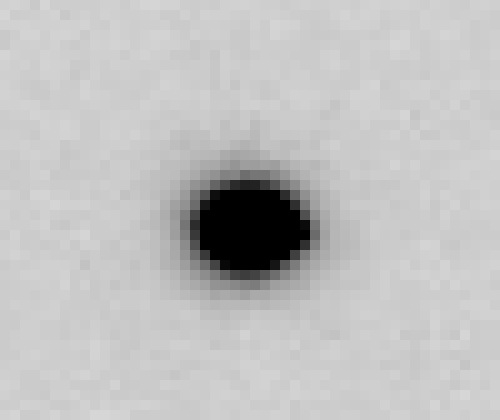 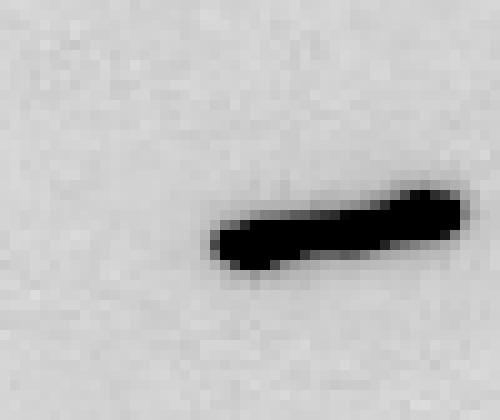 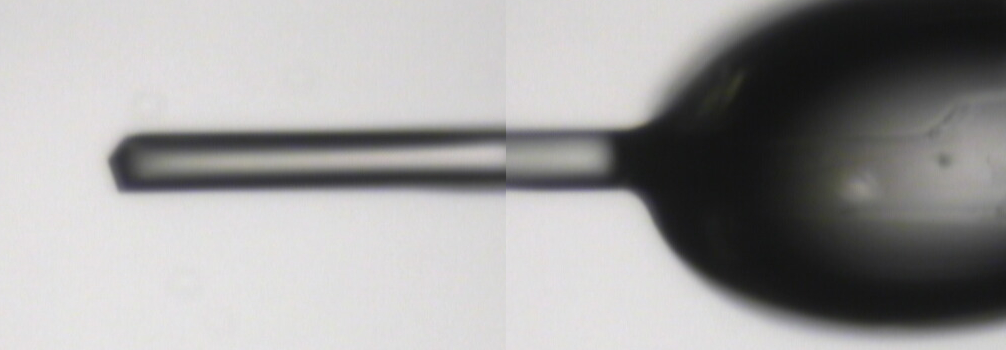 16 MGy
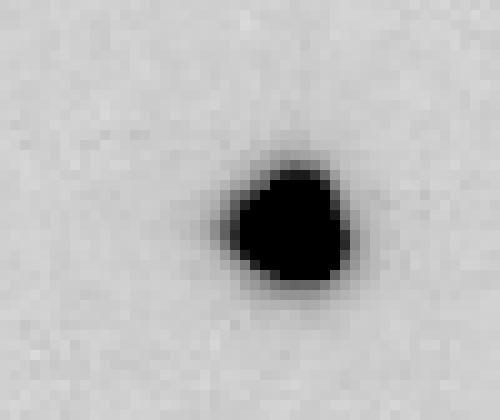 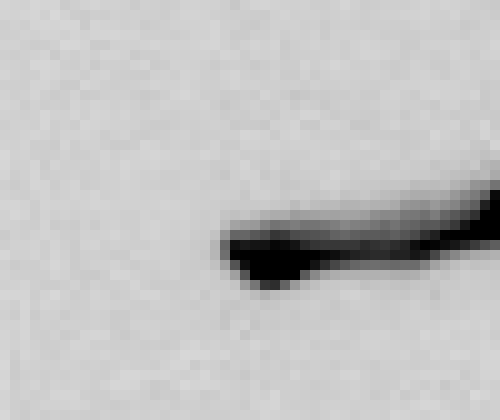 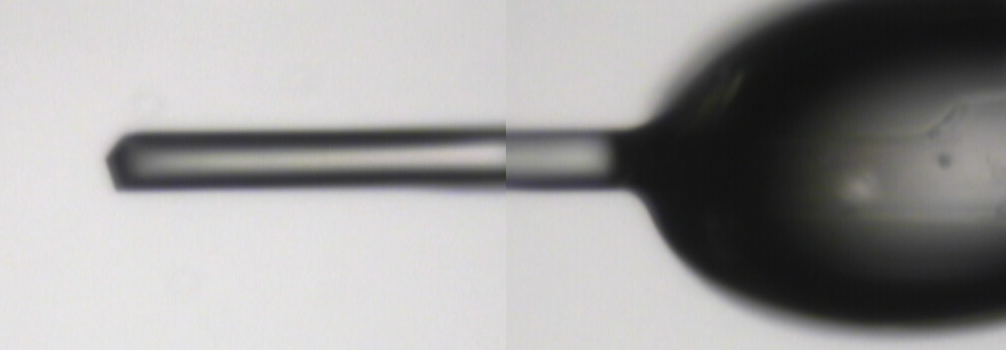 22 MGy
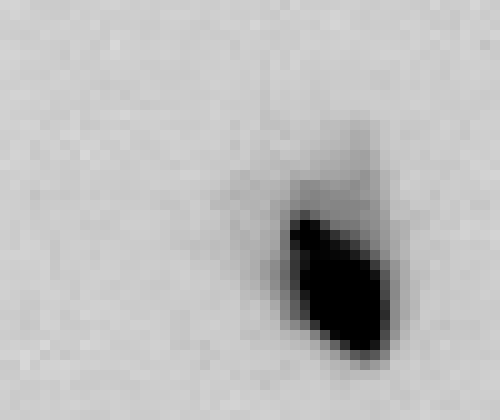 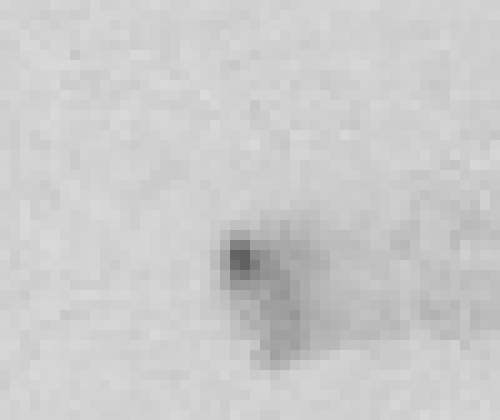 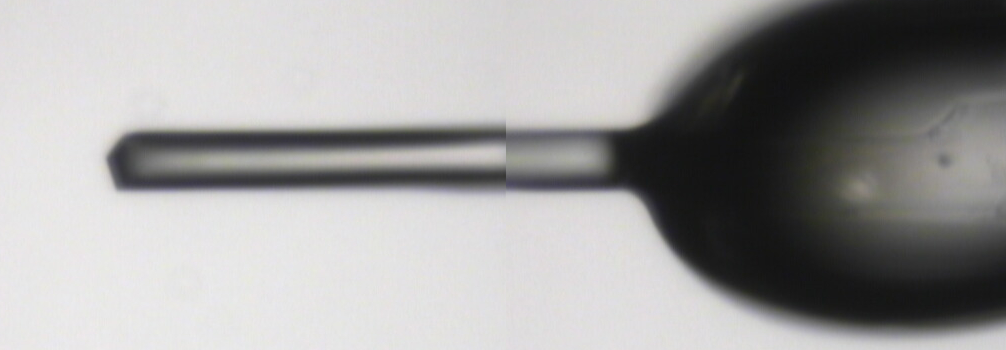 26 MGy
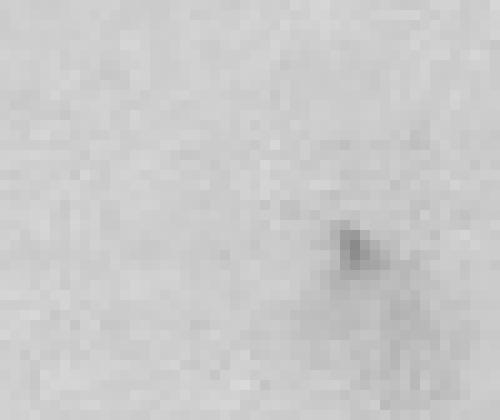 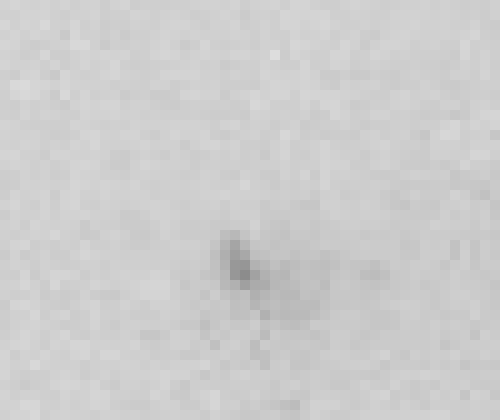 De-focused beam intensity profile
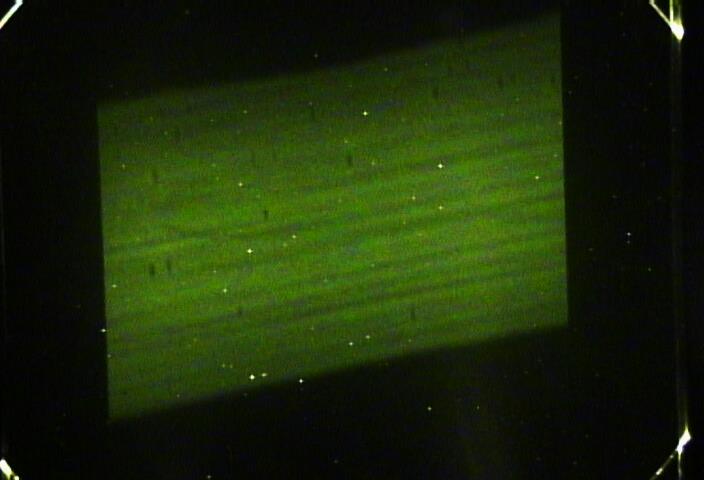 “The flattest thing we have ever seen”
- LBNL Metrology Group
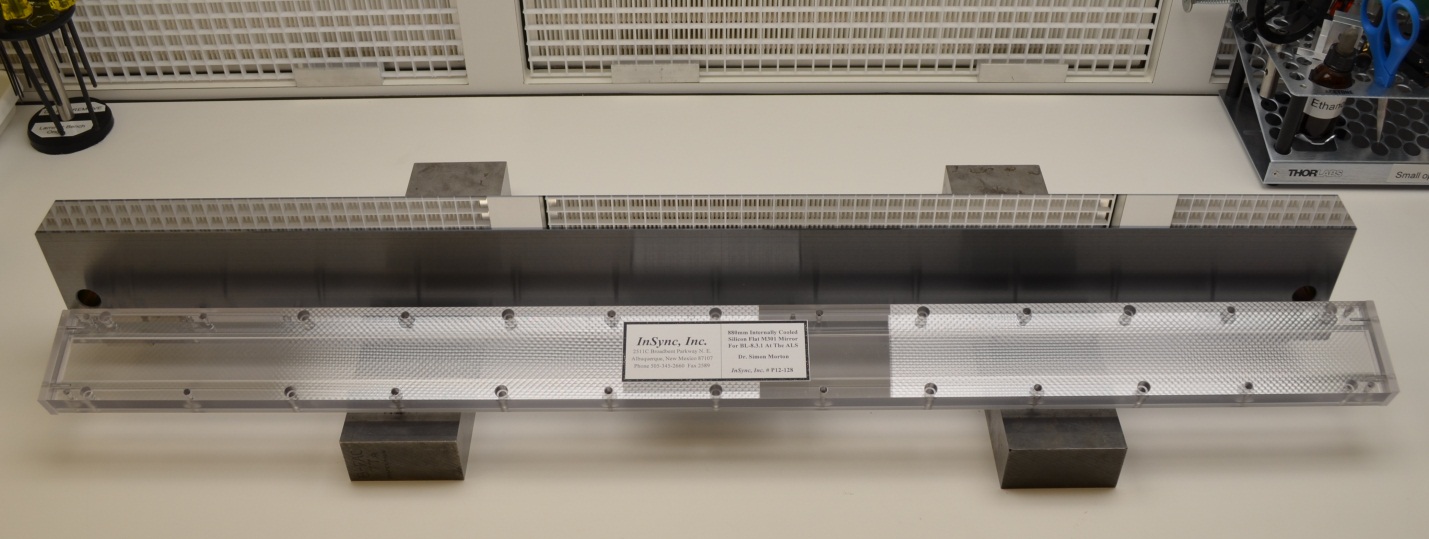 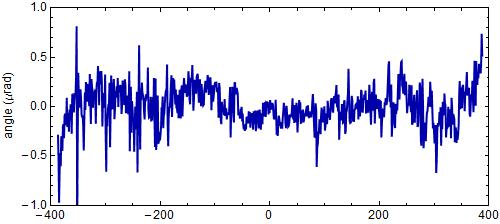 Old mirror:    800 nRad
New mirror: < 200 nRad
ALS 8.3.1 Upcoming Upgrades
Unattended screening
Kappa goniostat
Adjustable beam size 300 μm – 10 μm
Multilayers for rastering
ALS-U in 2022
Fast “death ray” switching
0.014 %       (5 min)
Existing mono
Si(111)
ML
Si(111)
ML
Fast “death ray” switching
1 %            (~4 s)
Existing mono
Si(111)
ML
ML
Si(111)
Si(111) vs multilayers
0.014%
Si(111)
spectral
dispersion
1%
multilayer
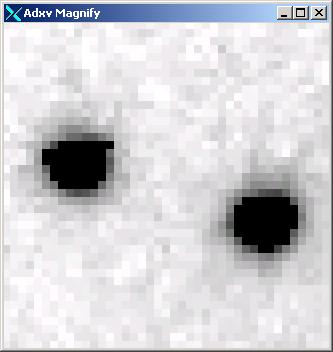 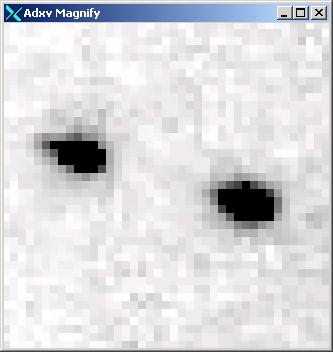 4 Å
resolution
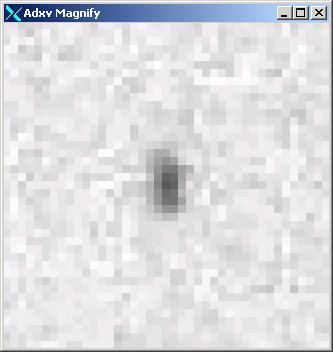 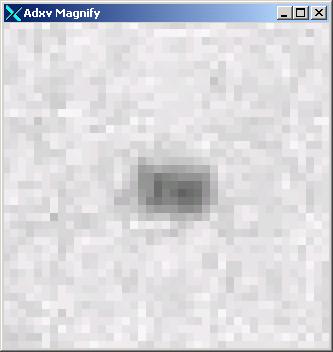 1.9 Å
Wide-bandpass MX?
Wide bandpass reveals mosaicityfrom a still
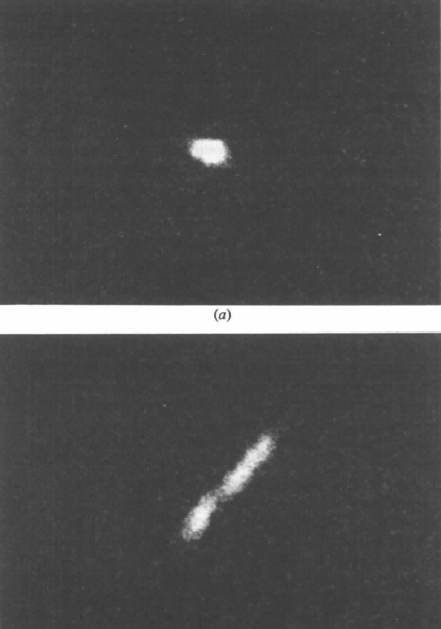 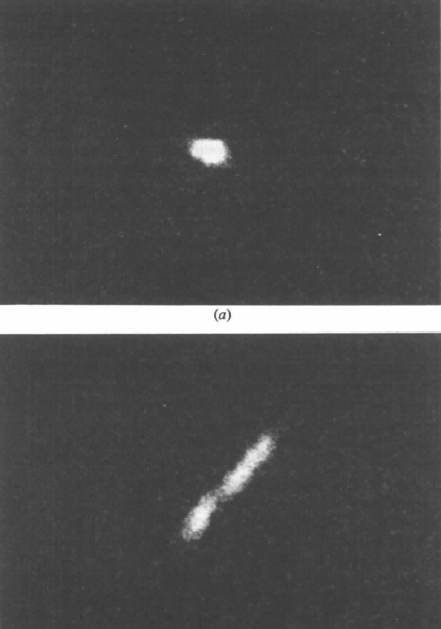 low mosaic
high mosaic
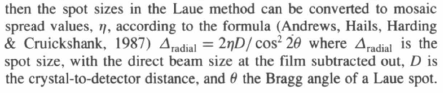 Δradial = 2ηD/cos22θ
Snell EH, Weisgerber S, Helliwell JR, Holzer K & Schroer K (1995)."Improvements in lysozyme protein crystal perfection through microgravity growth", Acta crystallographica. Section D, Biological crystallography 51, 1099-1102.
“rastering” to find the crystal
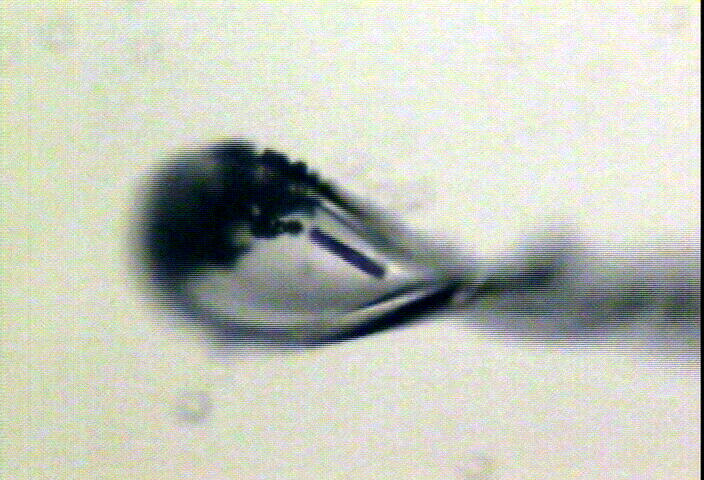 X-ray beam
ice
Membrane 
protein crystal
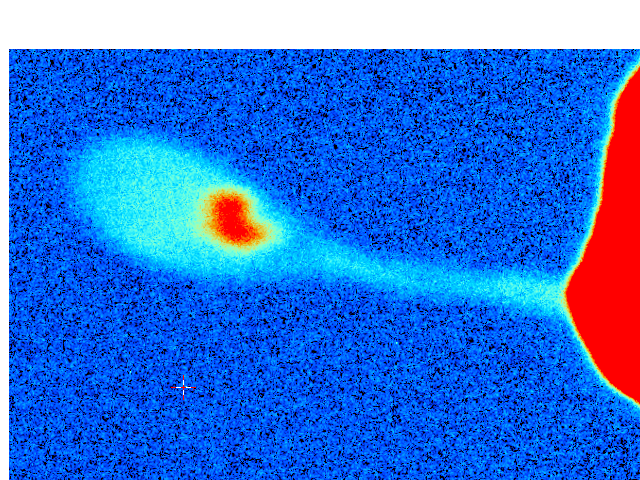 Cone-Beam Online X-ray
Absorption Radiography
(CBOXAR)
3%
2%
1%
0
Cu foil
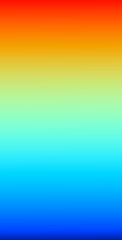 MX
area 
detector
beam center
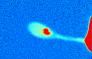 crystal in loop
X-ray excited
fluorescent
X-ray source
x-ray beam
Interleaved Scheduling
experiment queue
beamline
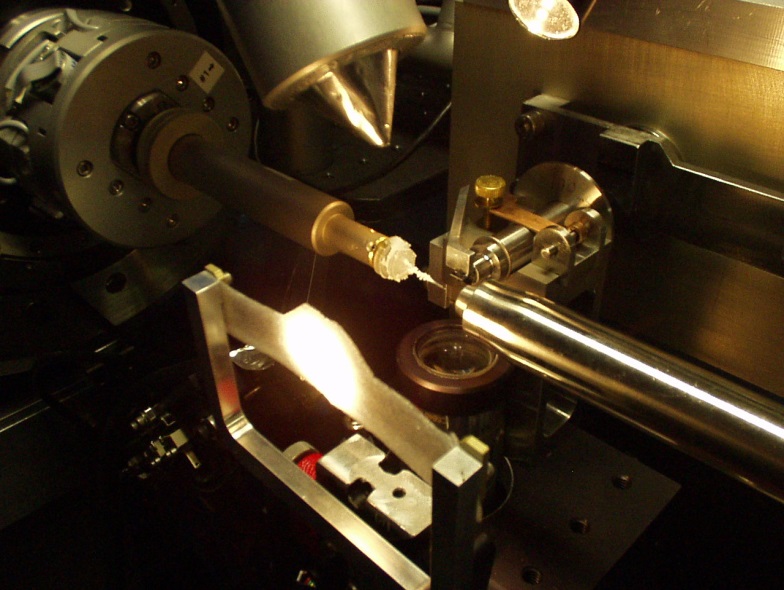 Minor   30s
Choe   120s
Alberta   60s
Alberta   60s
Choe   30s
Minor   30s
ALS 8.3.1 Upcoming Upgrades
Unattended screening
Kappa goniostat
Adjustable beam size 300 μm – 10 μm
Multilayers for rastering
ALS-U in 2022
ALS-U ring upgrade in 2022
Pros
Cons
Diffraction-limited source
Coherent up to 2 keV
Smaller source
6x flux onto 6 μm xtal 
Undulator: 
5x flux of 8.3.1
~2x more flux after ALS-U
0.7 μm beam vs 10 μm
Serial xtallography
Fine, fast rastering
1 year of dark
No coherence effect in MX 
No flux increase (ph/s)
No change for xtals > 36 μm
$10M to keep superbend
Undulator = 5x 8.3.1 at ALS
Only 1 more undulator slot
Xtals die in 2.4 ms
Are your xtals 0.7 μm ?
ALS-U: Small, soft beams
ALS-U: Small, soft beams
Diamond
($100, reusable)
ALS-U: Small, soft beams
oil ?
Diamond
($100, reusable)
ALS-U: Small, soft beams
oil ?
Diamond
($100, reusable)
ALS-U: Small, soft beams
oil ?
λ=2d sinθ
Only analytic absorption correction:
International Tables for Crystallography, Vol. C, 2nd ed., chapter 6.3
2.5 Å data 
with 5 Å X-rays
2472.7   2473.5
Anomalous f” (electrons)
Photon Energy (eV)
Bohic et al. Anal. Chem. 2008; 80(24):9557. doi: 10.1021/ac801817k
S-MAD Sample size Dilemma
Threshold of a revolution in phasing
Single-spot limit
latest PAD
(uncalibrated)
Single-spot limit
Perfect detector
Solve-able proteins (%)
Single-spot limit 
CCD
& early PAD
Required signal-to-noise (I/σ)
ALS 8.3.1 Upcoming Upgrades
Unattended screening
Kappa goniostat
Adjustable beam size 300 μm – 10 μm
Multilayers for rastering
ALS-U in 2022